Nostalgia, Art, & the Archive
New England Archivists
Portsmouth, NH
Spring 2014
John Campopiano, Matt Spry, Dana Keller
Nostalgia in (a few) nutshells
Origins as a mental health issue

A “longing” for “place” or a period of time

A romantic feeling about displacement or loss
Restorative & Reflective Nostalgia
Restorative: re-construction of monuments and artifacts from the past

Reflective: longing for the past with the understanding that accurately recalling it is impossible; the past and memory as fragmentary and imprecise
Some nostalgic expressions today
Hauntological re-interpretations of historical image & sound

Networked and interactive dimensions of place

Colorization of history through digital means
Closing the loop
How do these different uses relate to our understanding of neutrality in the archives?

How do these different uses complicate traditional notions of copyright?

If at all, how might these uses be applied to collections in your own institutions?
Nostalgia, Art, & the Archive

	New England Archivists
	Portsmouth, NH
	Spring 2014
Hauntology
John Campopiano
Hauntology:Examining an alternative heritage
Challenging temporality
Nostalgia & childhood
Reconsidering history & our sonic heritage
Hauntology: Tools for the job
Public information films / Government & state-issued announcements

Radio broadcasts

BBC Radiophonic Workshop (BBC Archives, BFI)

Library music

Home movies

Horror films and television programs

Media sharing spaces / Digital libraries (YouTube, Internet Archive)

Original instrumentation / composition
“…In the music of each act you'll hear voices from sources such as archive folk recordings or government issued public information films, but they are often edited in a way to change their melodies or meanings.”
- Jim Jupp
“Time’s arrow is now a circle.”
Hauntology: Examples
Artist: The Advisory Circle, album: Other Channels
“Civil Defense is Common Sense” (first 0:47)
“Frozen Ponds PIF” (0:52)
Collector         Curator         Creator
Opportunities & Challenges:For musician & archivist
Musician
	
	Availability of resources
	
	Over abundance = de-mystification in the digital age
	

Archivist (or information professional)
	
	Ability to reach new users

	Historical distortion (provenance)
“I think this kind of revisiting and re-presentation of archive material as a creative process in itself is a positive step, and ought also to inspire and encourage archivists to think more creatively about the possibilities inherent in their own collections and new ways to engage the public with what is usually hidden from their gaze.”
		                 - Mark Pilkington, curator/musician/writer
Conclusion
What do YOU think? Concerns?


Issues to consider:

	Legal implications / copyright

	Historical distortion / the integrity of provenance

	Access & use / content control
Interactive and 
Networked Uses
Nostalgia, Art, & the Archives
Matt Spry

New England Archivists
Portsmouth, NH
Spring 2014
What do we mean by interactive/networked?
Interactive: the user provides some layer of input to a web-based platform (uploading, describing, etc.).

Networked: users sharing information across platforms (e.g. embed code, shares, retweets, likes, reblogs).
Geolocation History Platforms
Leverage Google Maps API against historical archival materials

Examples: Historypin, WhatWasThere, Sepiatown
Historypin: Portsmouth, NH
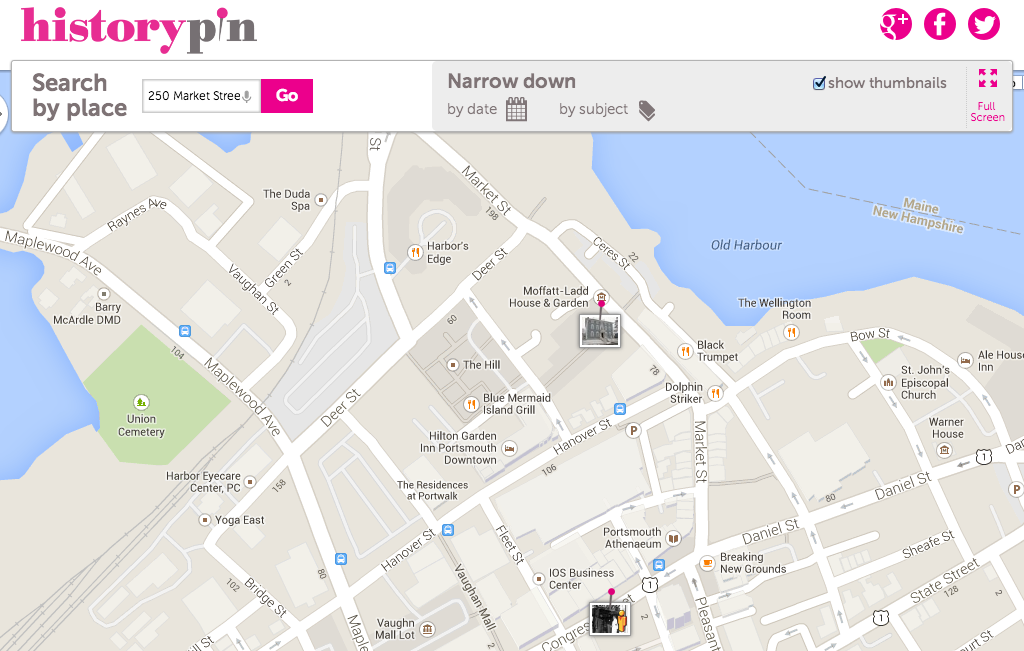 WhatWasThere: Harvard Square
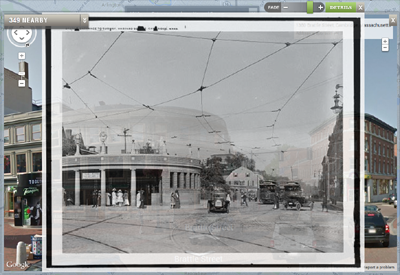 Image Source: http://hdl.loc.gov/loc.pnp/det.4a24400
Entrance to subway, Harvard Square, Cambridge, Mass.
Detroit Publishing Company Photograph Collection
Library of Congress Prints and Photographs Division 
Washington, D.C. 20540 USA
[Speaker Notes: Image Source: http://hdl.loc.gov/loc.pnp/det.4a24400
Entrance to subway, Harvard Square, Cambridge, Mass.
Detroit Publishing Company Photograph Collection
Library of Congress Prints and Photographs Division 
Washington, D.C. 20540 USA]
WhatWasThere: Harvard Square
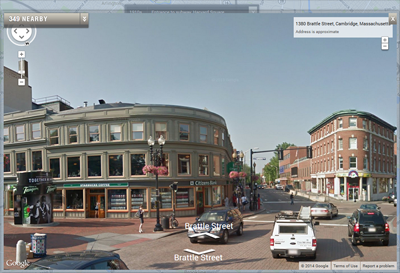 Stereogranimator: Overview
Inspired by project by artist Joshua Heineman

Used the NYPL’s Digital Collection

Allows users to transform archival stereographs into web-shareable 3D images
Stereogranimator: Formats / GIFs
Source: http://stereo.nypl.org/view/40306
[Speaker Notes: Source: http://stereo.nypl.org/view/40306]
Please Put on 3D Glasses
Stereogranimator: Formats / Anaglyphs
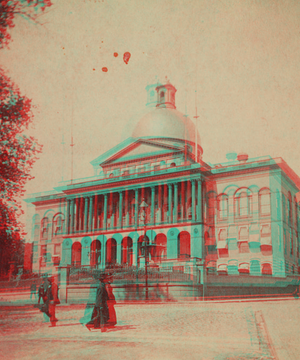 Source: http://stereo.nypl.org/view/44836
[Speaker Notes: Source: http://stereo.nypl.org/view/44836]
Artistic Photo Series: Khanh Hmoong
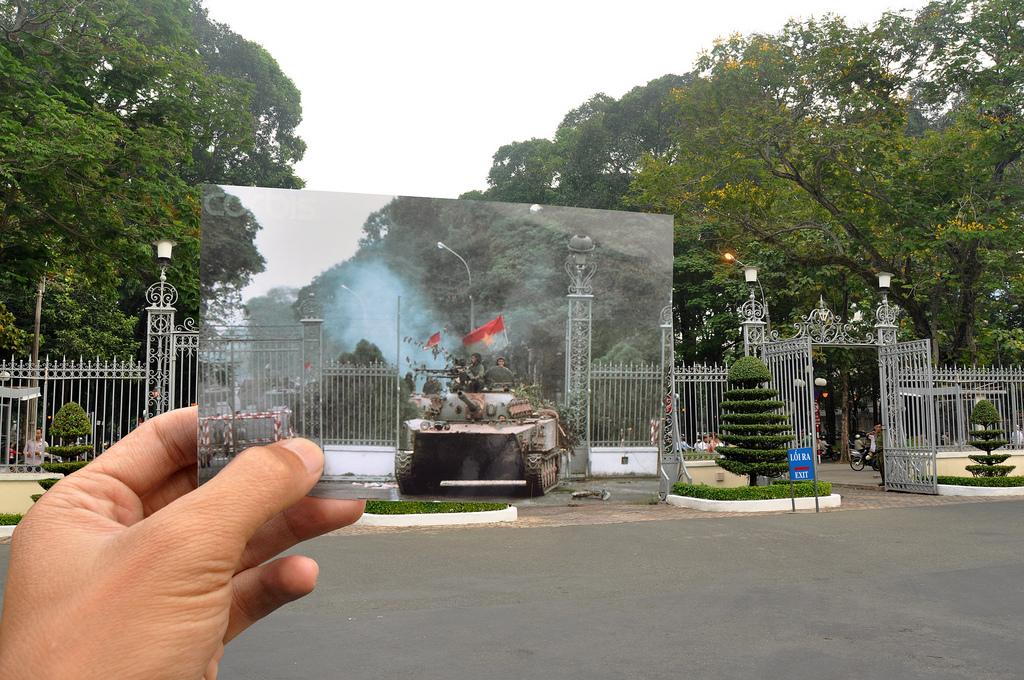 Source: Khanh Hmoong. https://www.flickr.com/photos/hmoong/6537668163/in/set-72157627891376819/
[Speaker Notes: Source: Khanh Hmoong. https://www.flickr.com/photos/hmoong/6537668163/in/set-72157627891376819/]
Artistic Photo Series: Shawn Clover
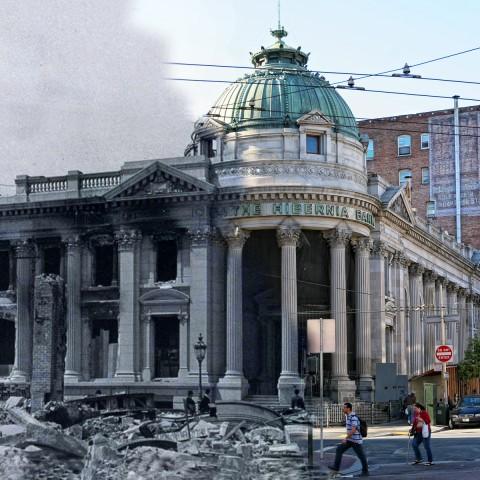 Source: Shawn Clover. http://d18d6t8kszgyle.cloudfront.net/wp-content/uploads/28-market-and-jones2-480x480.jpg
[Speaker Notes: Source: Shawn Clover. http://d18d6t8kszgyle.cloudfront.net/wp-content/uploads/28-market-and-jones2-480x480.jpg]
Possibilities: Stereogranimator on Historypin
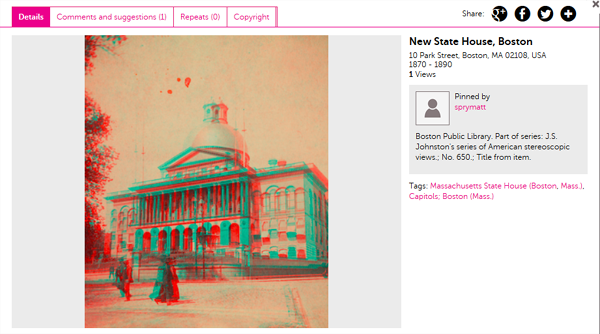 [Speaker Notes: Source: http://stereo.nypl.org/view/44836]
Possibilities: Photo Projects on WhatWasThere
Why combine them?
Only a certain amount of visual information is communicated by:

A street view of the present day. (e.g. Google Maps)
An artist’s photo (with or without the use of historical imagery)
A historical photo (no visibility into change over time).

Combining them in a single platform offers potential for a layered, networked meaning that contains the visual information offered
by all of them.
Counterbalance
"I think of my work less as nostalgia and more of an interrogation of history. 

As an artist of color, I am always suspicious of a 'longing' for a past that was in many ways rife with terror and inequality.

At the same time I have an obsession with how nostalgia is used to selectively erase or omit a historical experience. 

As an artist I am selecting and omitting as well—with the intent of shifting the viewer's relationship to the past and/or historical object in question.”
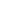 – Wayne Hodge, artist
Colorizing History
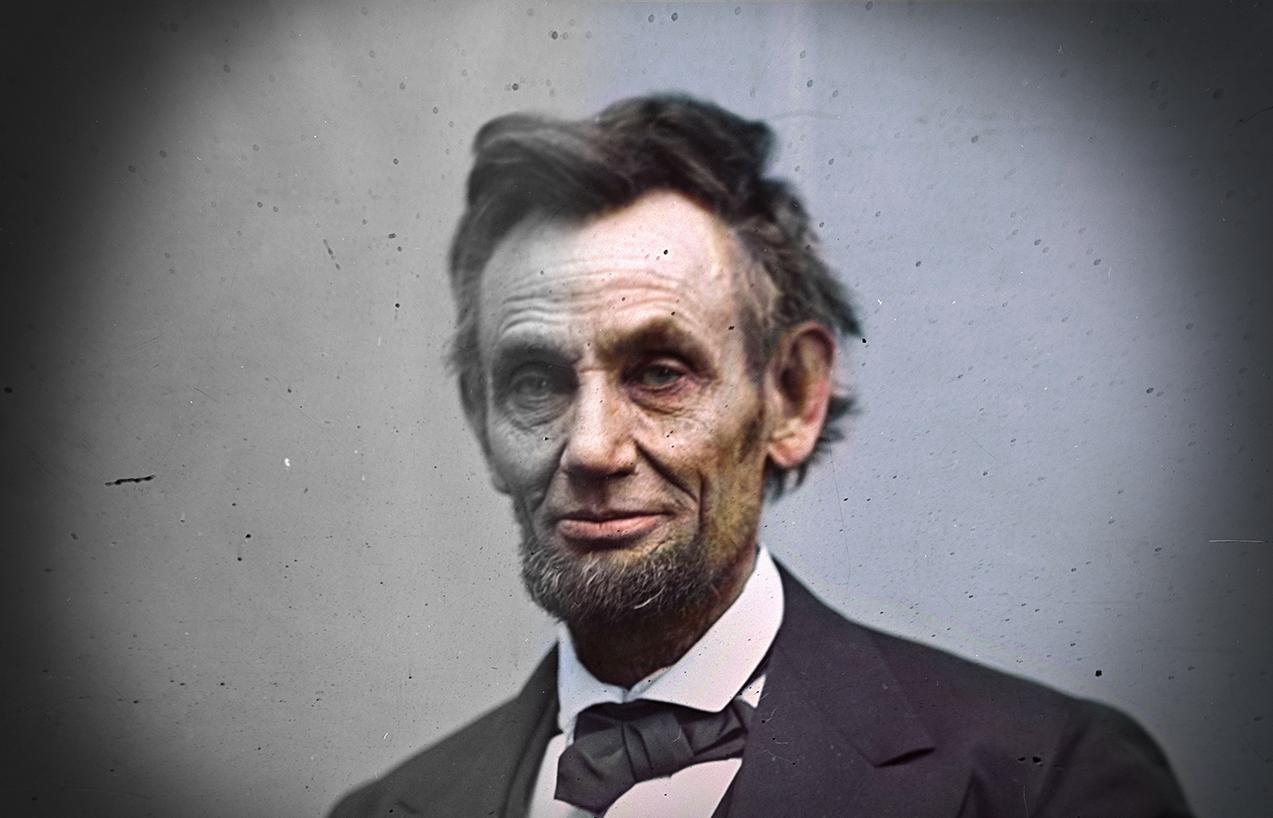 Dana Keller
Nostalgia, Art & the Archives
New England Archivists
Portsmouth, NH
Spring 2014
Colored by Dana Keller | Original from LOC
“The Barrier”
Black and white photographs can seem like relics of the distant past.

We are “disconnected” from the world in which these photographs were taken.
Why Colorize?
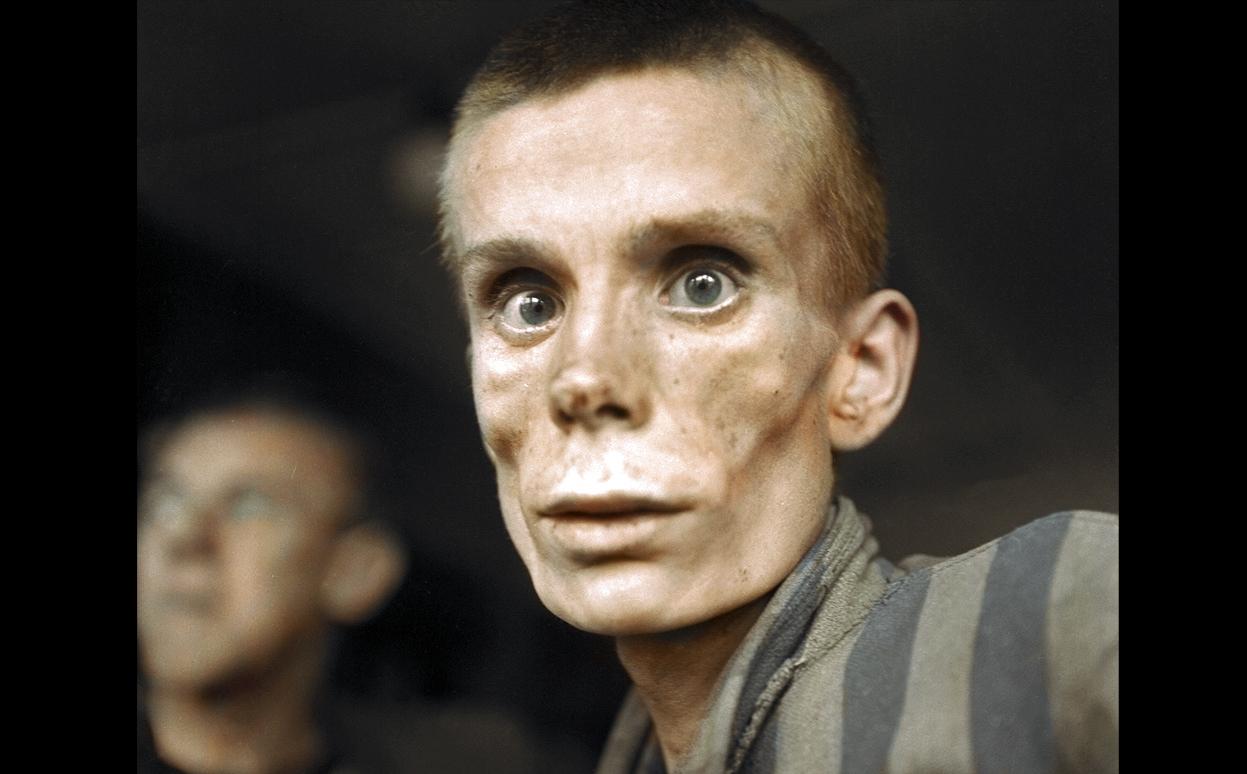 Colored by Dana Keller | Original from ERIC SCHWAB / AFP
“I have always seen this as just a cold bit of history...but now I feel its relevance.”
Why Colorize?
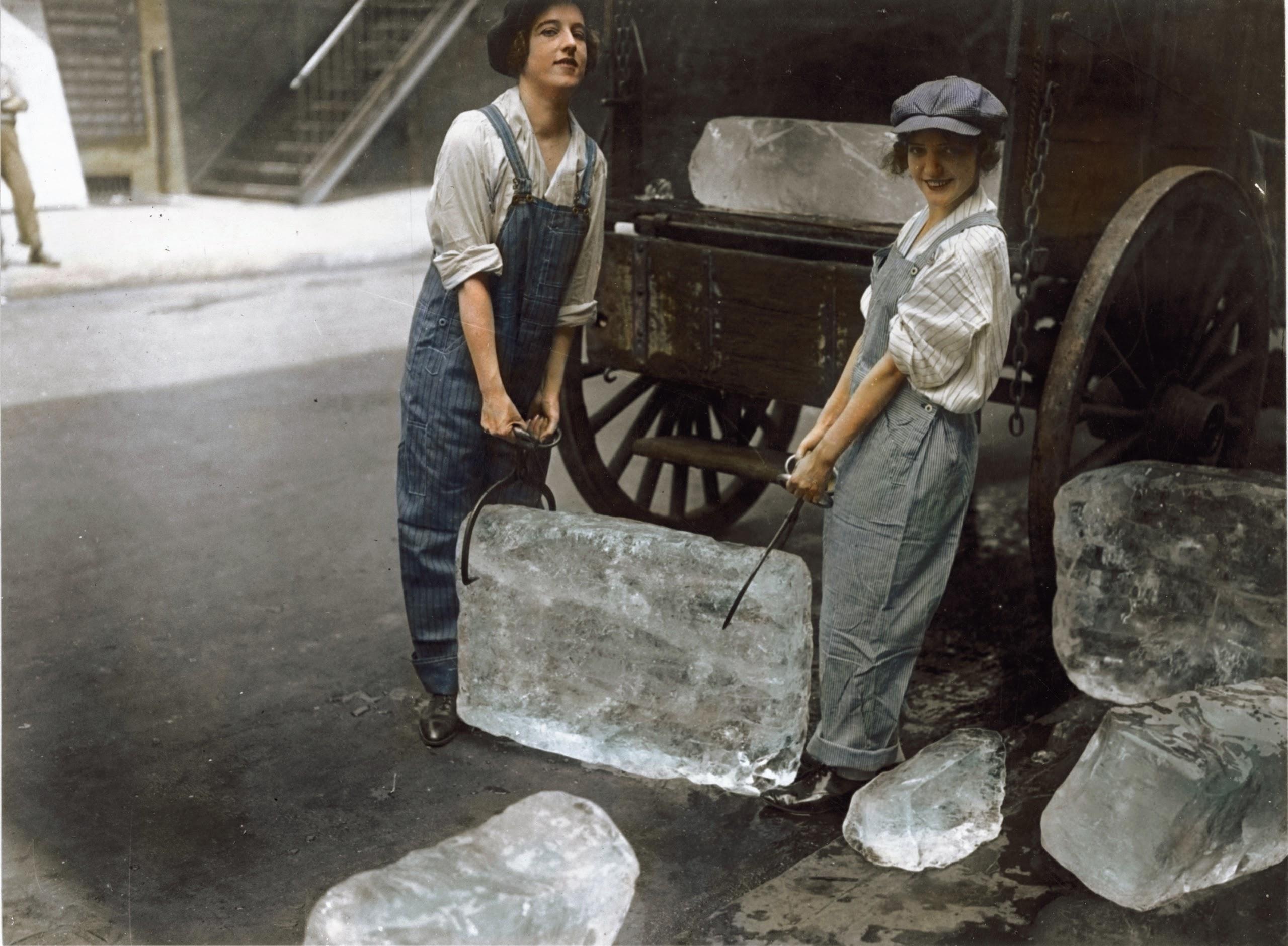 Colored by Dana Keller | Original from National Archives
“Of course I know they were real people, but now I realize that they lived.”
Why Colorize?
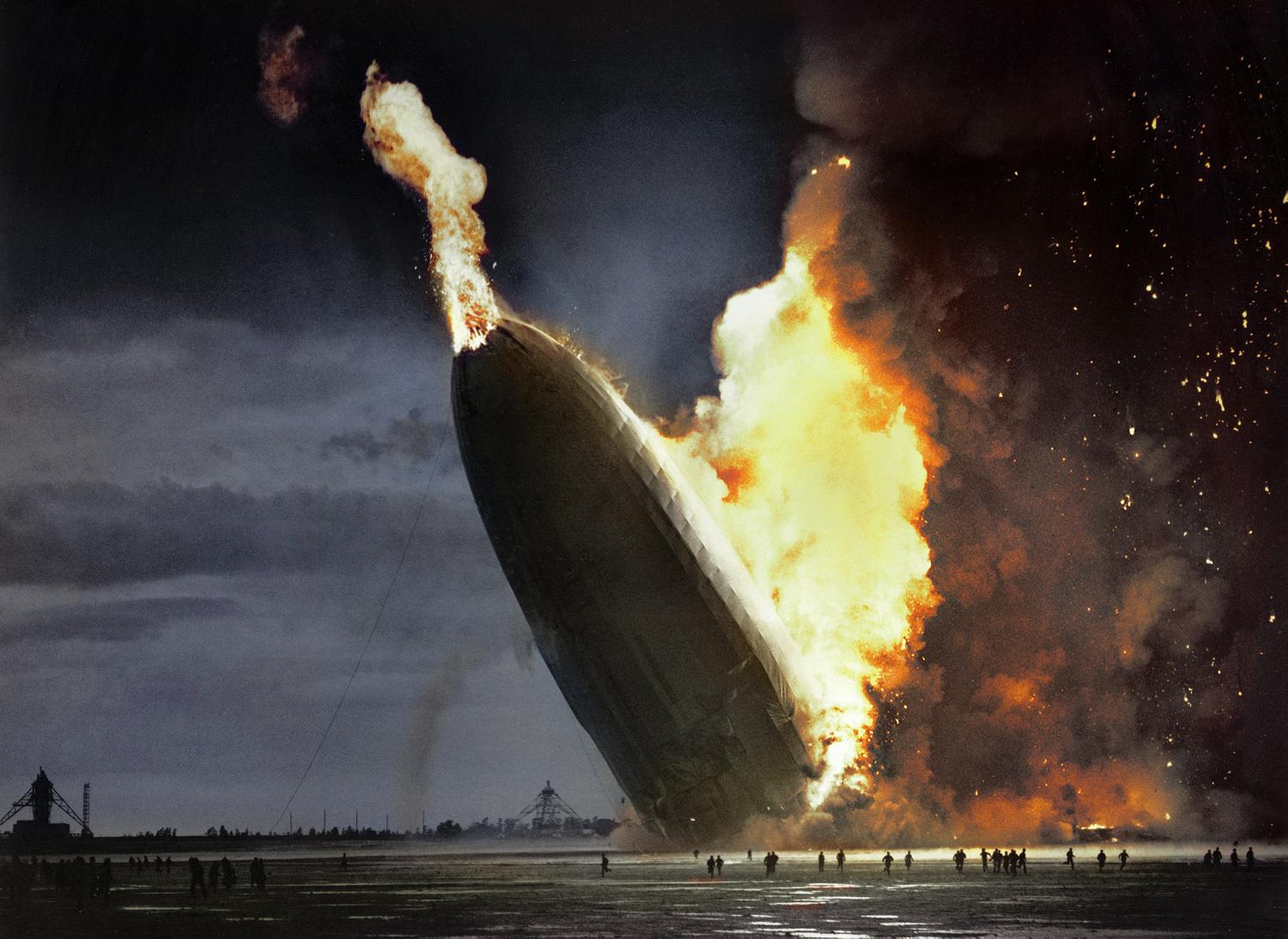 Colored by Dana Keller | Original from AP
“I have seen this image a hundred times, but suddenly it was real.”
Why Colorize?
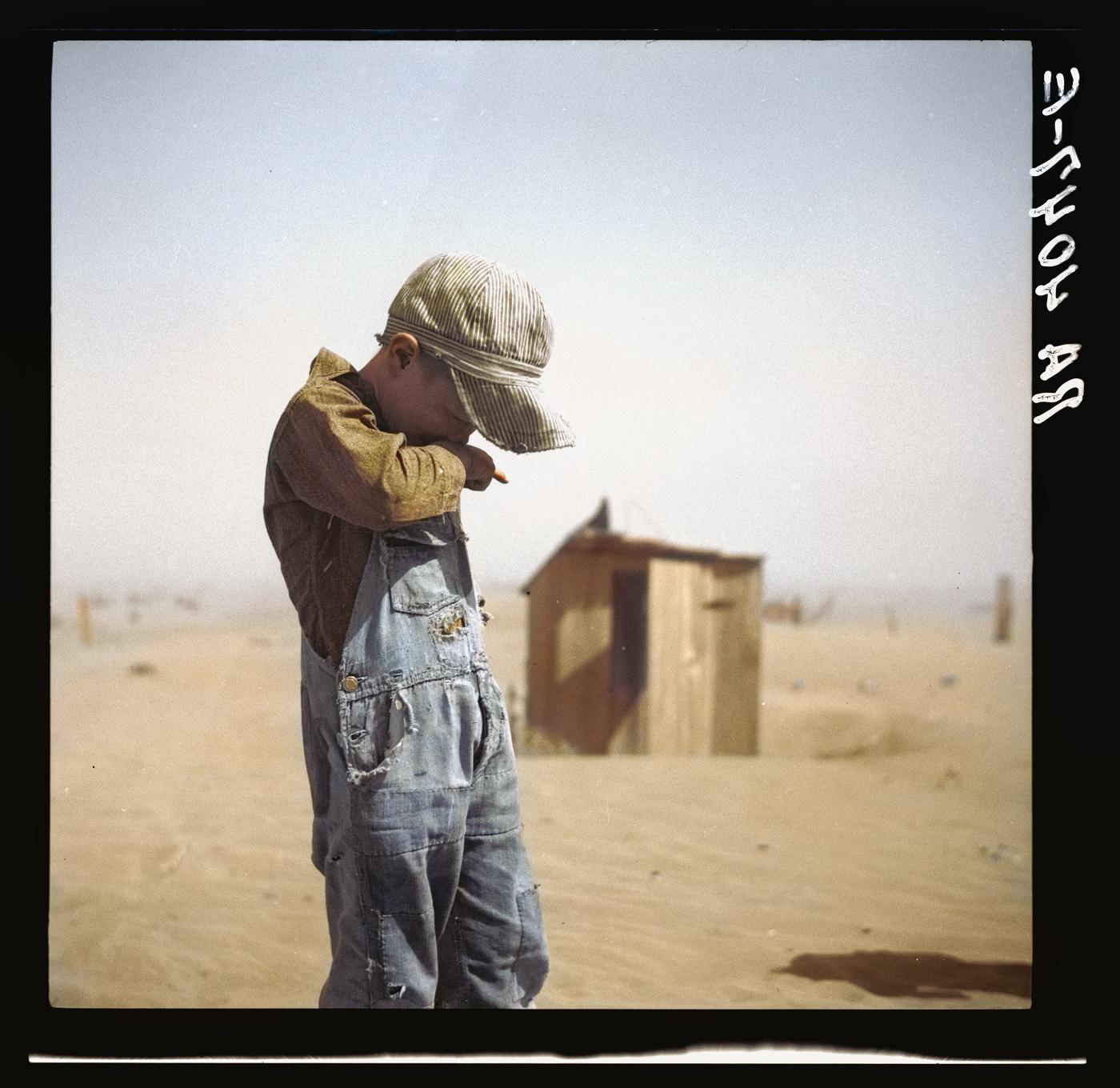 Colored by Dana Keller | Original from LOC
“These people...too easily seem like a relic of an unfathomable and distant age...”
Wait a minute.
What Colorization Is
It is NOT a replacement or “improvement” of original historical elements. 

An opportunity to experience a closer connection to history.

A powerful tool to engage different communities.
Example: Waldwick Train Station
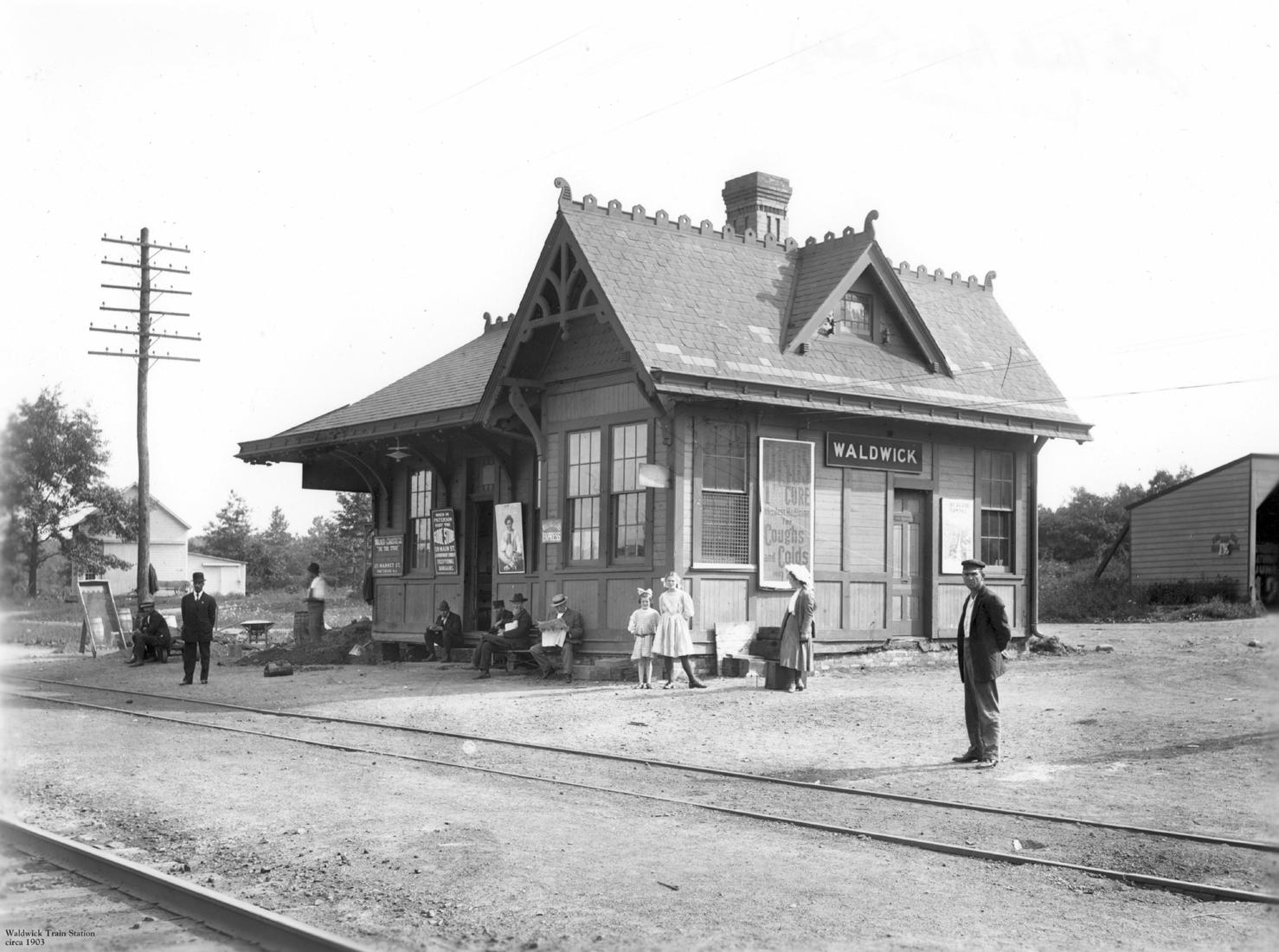 Example: Waldwick Train Station
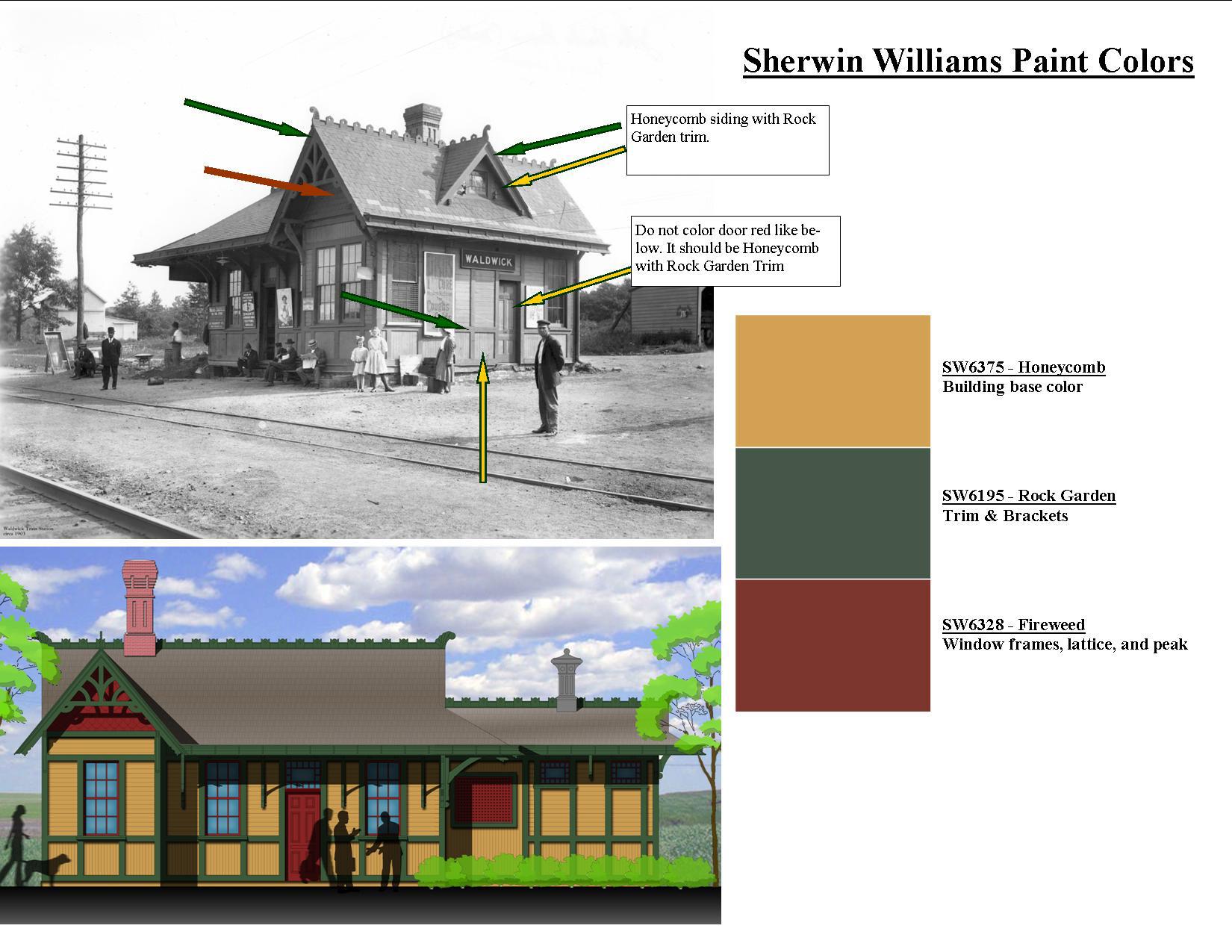 Example: Waldwick Train Station
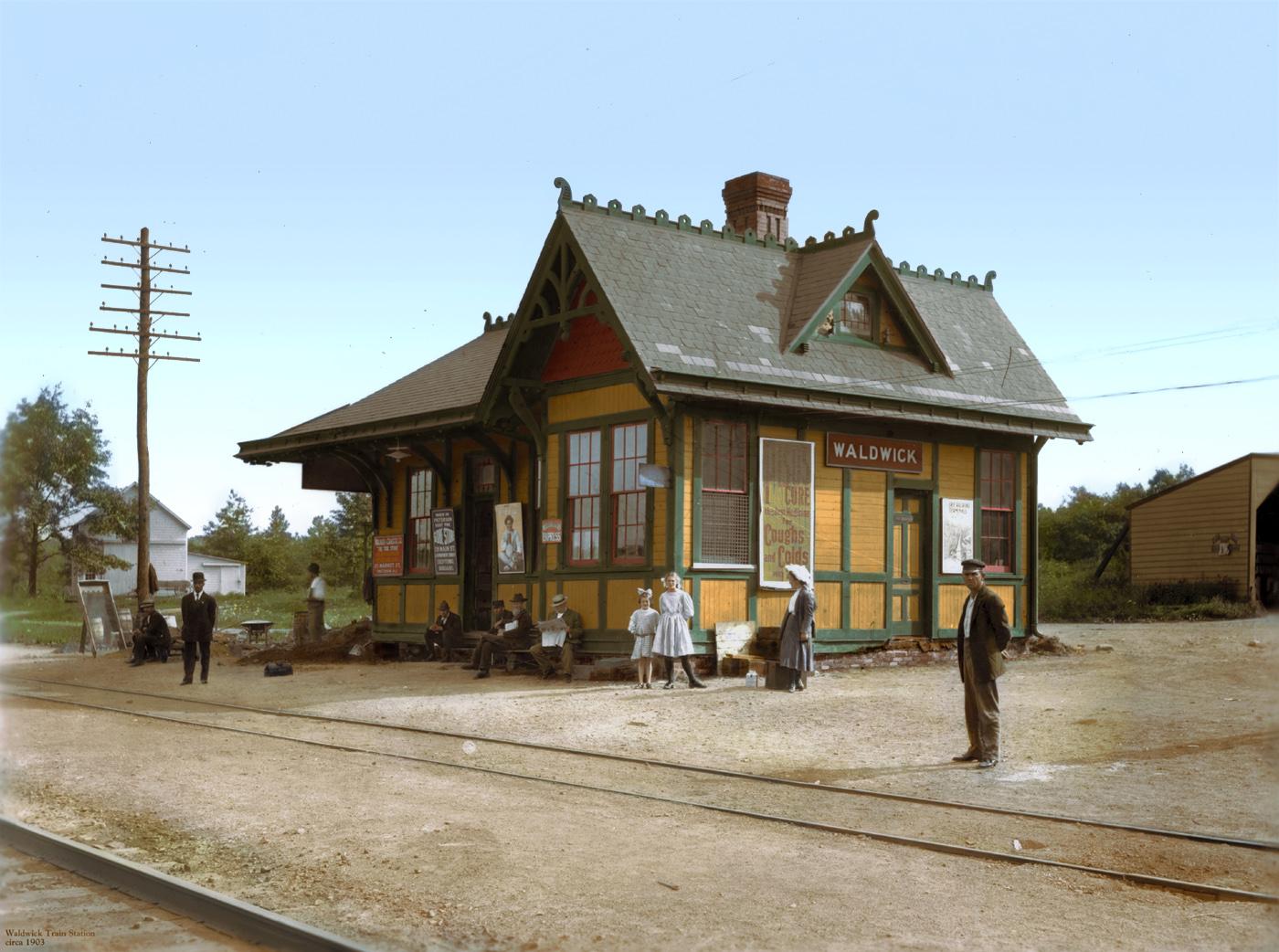 Colored by Dana Keller | Original from City of Waldwick
Engaging the Public
“Australian Mugshots” Collection
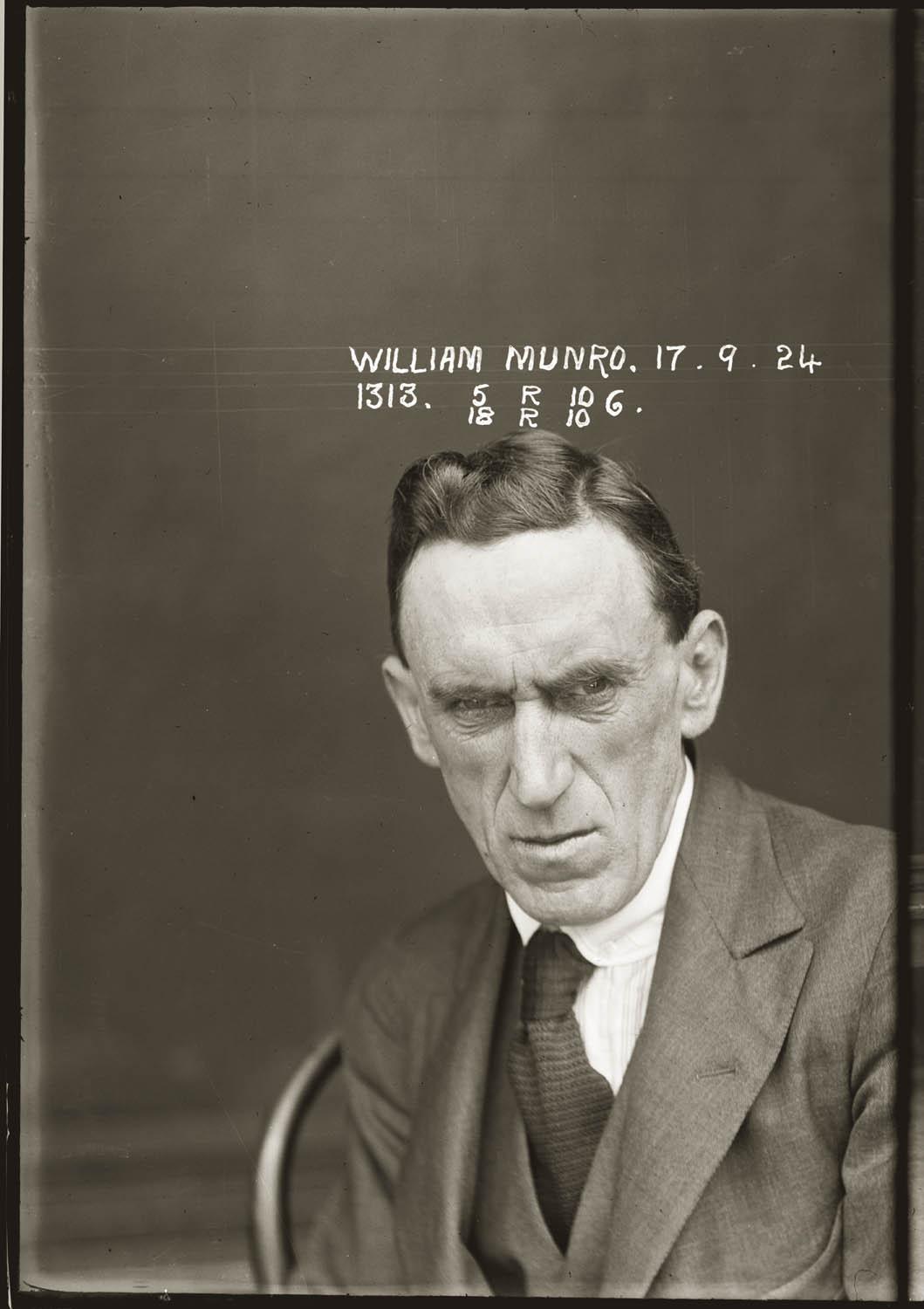 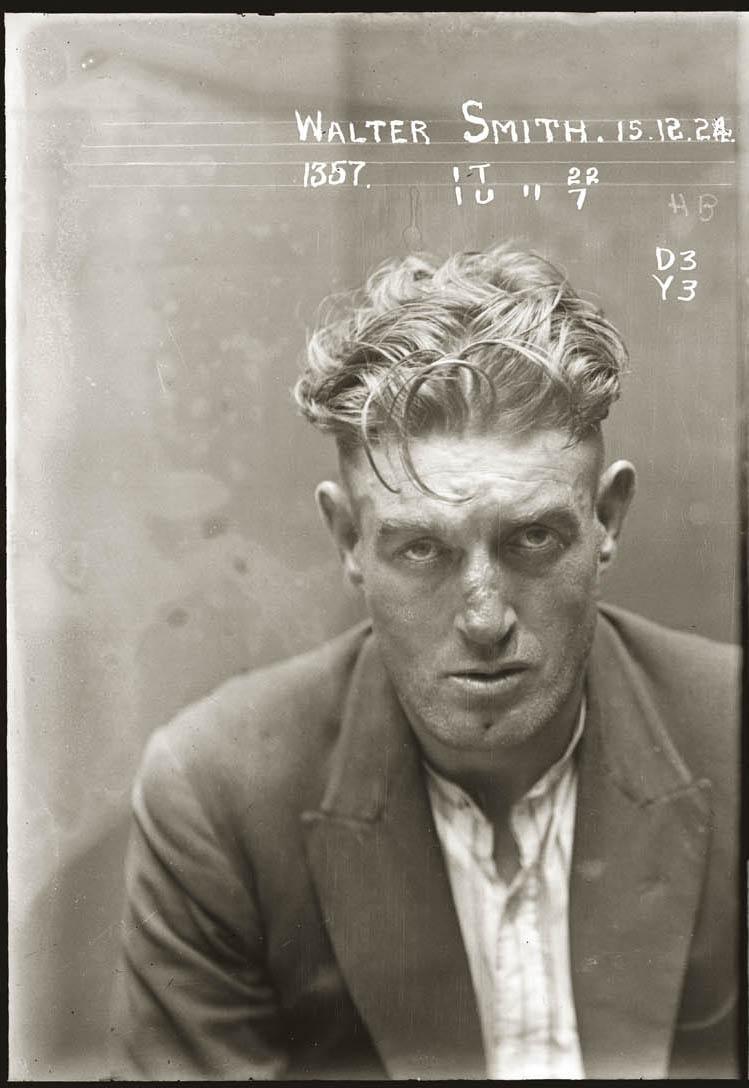 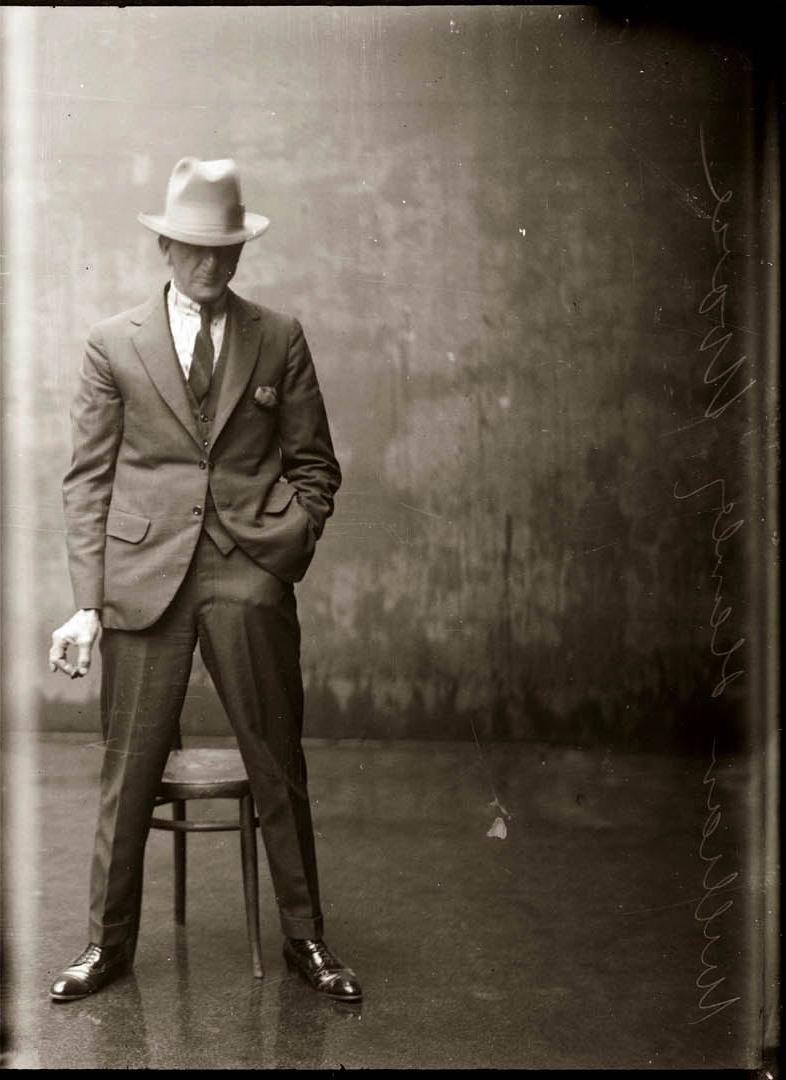 Engaging the Public
“Australian Mugshots” Collection
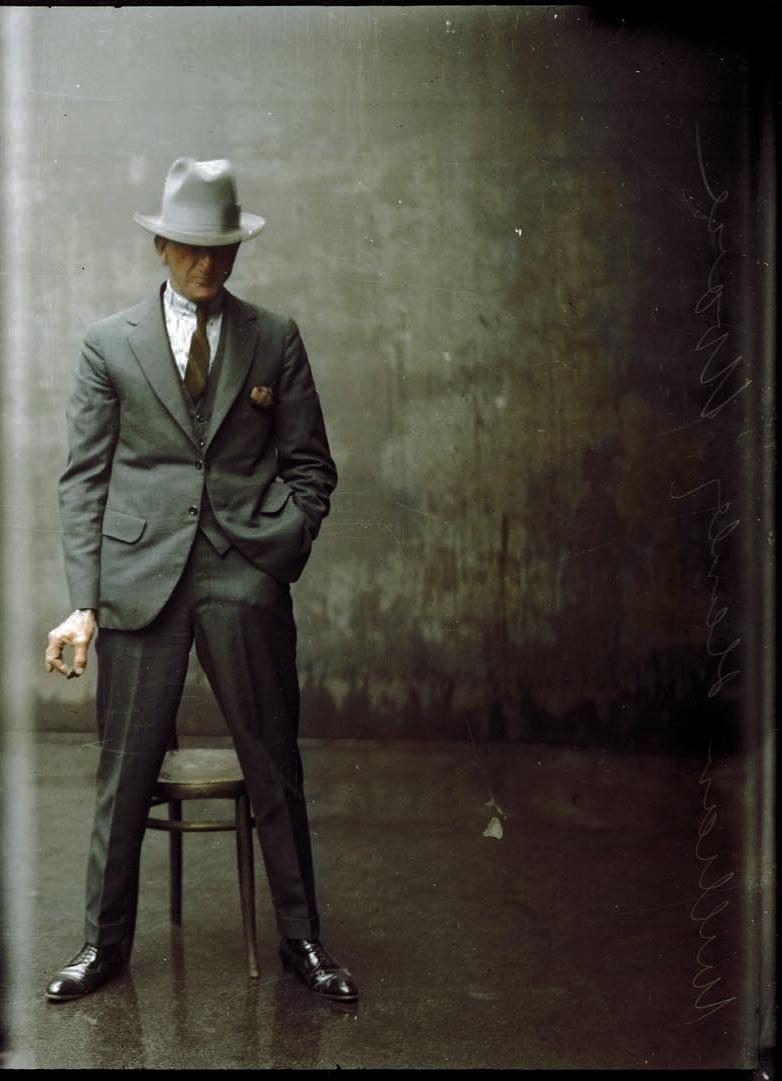 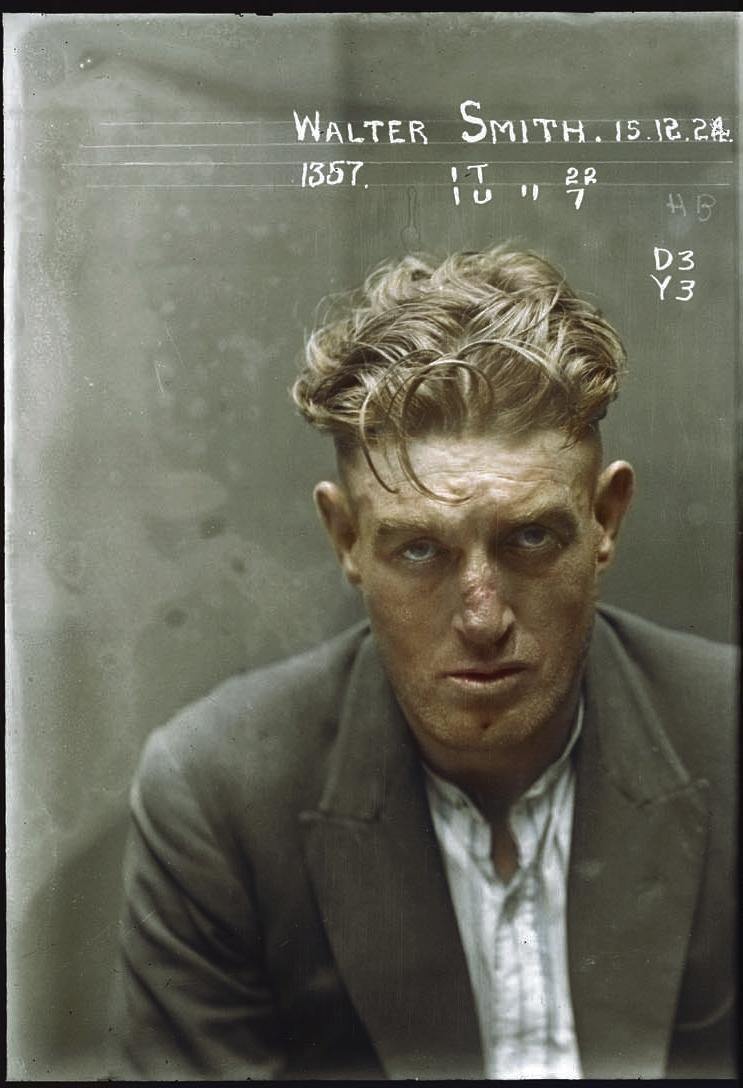 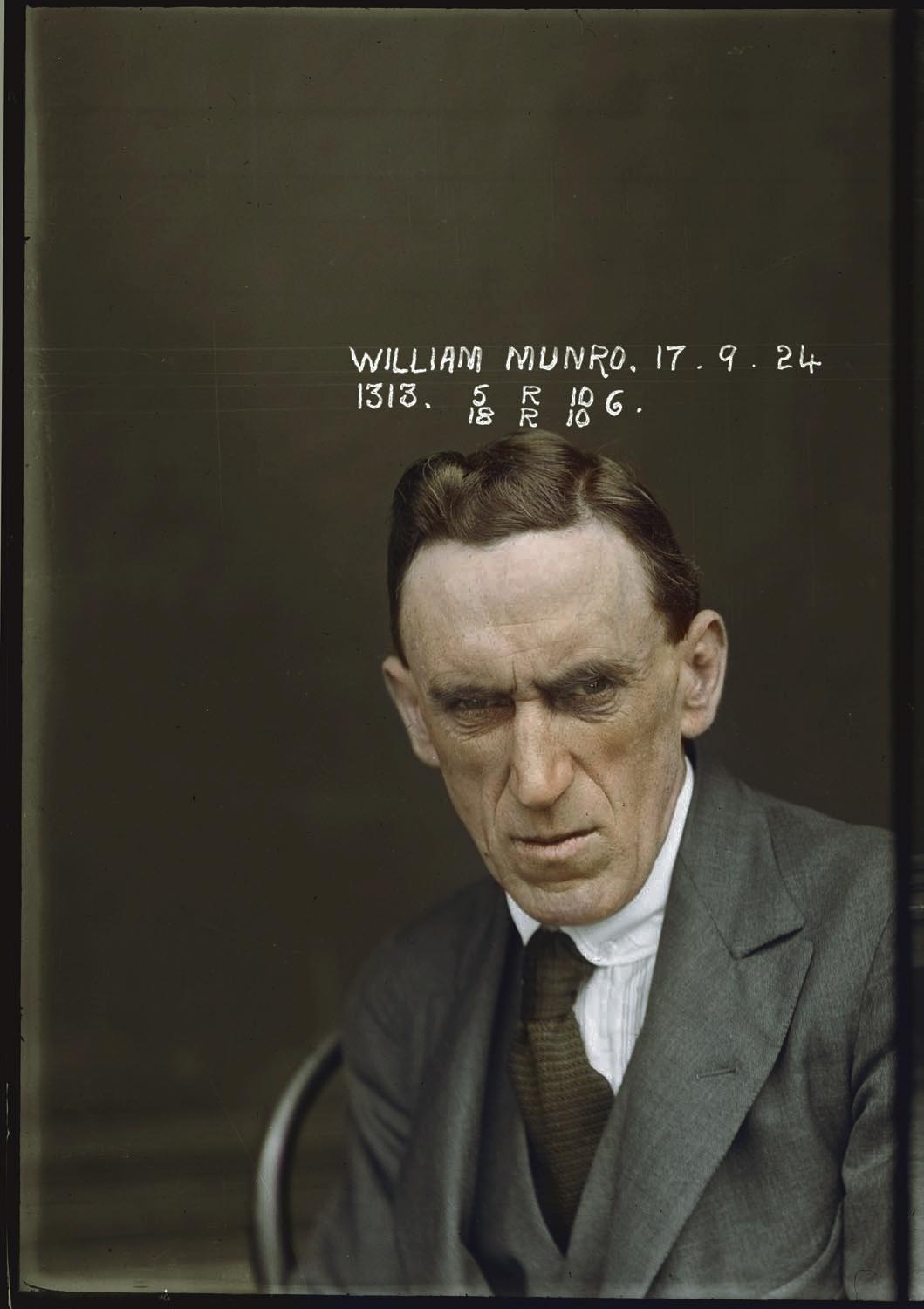 Colored by Dana Keller | Originals from Justice Police Museum / Historic Houses Trust
Conclusion
Thoughts
Questions
Concerns
Closing the loop
How do these different uses relate to our understanding of neutrality in the archives?

How do these different uses complicate traditional notions of copyright?

If at all, how might these uses be applied to collections in your own institutions?